Сабактын темасы: Графикалык маалыматты коддоо
А.Каниметов атындагы №1 жалпы билим  берүүчү
гимназия- интернаты информатика мугалими: Кенжеева Э.Ж.
Бүгүн сабакта: 

Графикалык маалыматтын коддолушун , компьютердик графика анын түрлөрүн үйрөнөбүз;
Компьютердик графика жөнүндө маалымат алышабыз жана аларга туура  мамиле жасоону, практикада колдонууну  үйрөнөбүз;
Компьютердик графика
Сактоо формасы
Аналогдук
Санариптик
Компьютердик графика– бул информатиканын бир бөлүмү, ал эсептөө техникасынын жардамы менен графикалык маалыматты алуу, түзүү жана иштетүү ыкмаларын окутат.
Түзүү ыкмасы боюнча графикалык сүрөттөлүштөр
Растрдык
Вектордук
Фракталдык
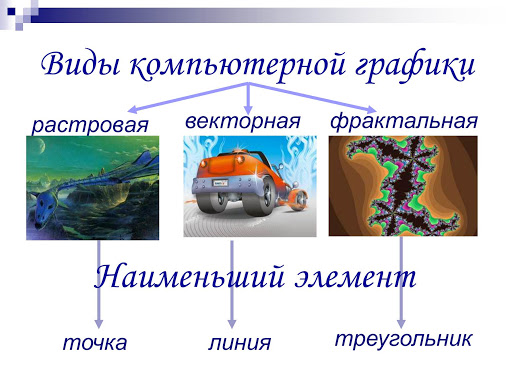 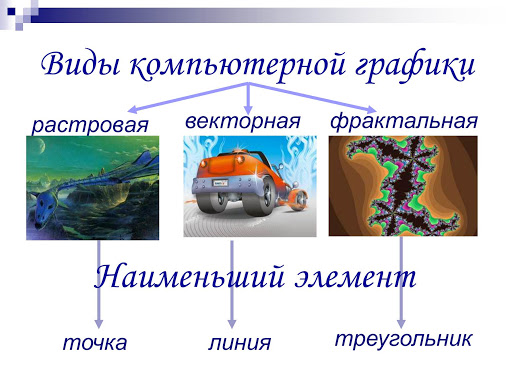 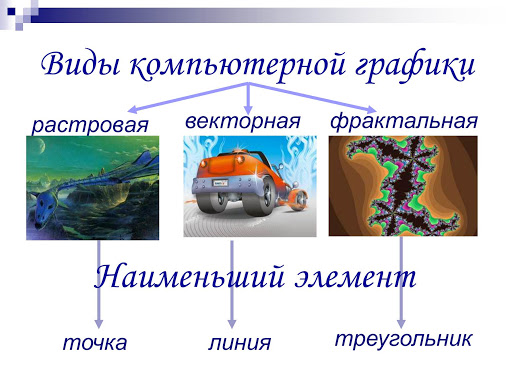 Эң кичине элементи
чекит
сызык
үч бурчтук
Вектордук– бул параметрлери сан түрүндө, мисалы: өлчөмдөрү, чокуларынын координаталары, жантаюу бурчу, контурдун жана боёктун түсү сакталган жөнөкөй геометриялык фигуралардын топтому түрүндө коддолгон сүрөттөлүштөр. Вектордук графиканын артыкчылыктары: сапатын жоготпостон масштабдоо мүмкүнчүлүгү, салыштырмалуу өтө чоң эмес маалыматтык көлөм.
Фракталдык– компьютердин эсинде сакталган формула боюнча түзүлгөн сүрөттөлүштөр. Фракталдык графиканын артыкчылыгы: түзүү жөнөкөйлүгү, чексиз масштабдоо мүмкүнчүлүгү – сүрөттүн татаалдыгын көбөйтүү практика жүзүндө файлдын көлөмүнө таасирин тийгизбейт.
Растрдык– ар бири өзүнүн координатасына жана түсүнүн кодуна ээ болгон пикселдердин көптүгүнөн түзүлгөн сүрөттөлүш. Растрдык графиканын артыкчылыгы: түстү берүү тактыгы жана сүрөттөлүштүн реалдуулукка жакындыгы.
Дискреттөө– бул графикалык маалыматты аналогдук формадан дискреттик формага өзгөртүп түзүү, башкача айтканда үзгүлтүксүз графикалык сүрөттөлүштү өзүнчө элементтерге бөлүп чыгуу.
Сүрөттөлүштөр аналогдук формадан санариптик (дискреттик) формага дискреттөө жолу менен – мисалы, сканерлөө жолу менен өзгөртүлүп түзүлөт.

Растрдык сүрөттөлүштөр үчүн коддоо жана түстү берүүнүн негизги үч системасын карап чыгалы: HSB, RGB жана CMYK.
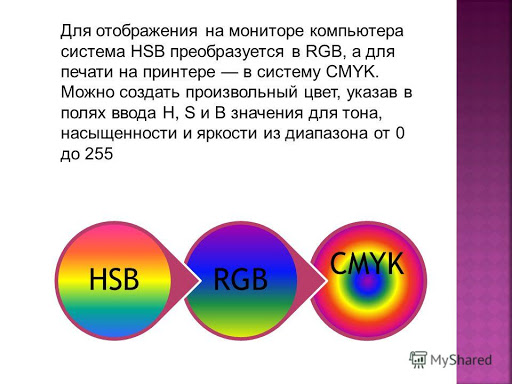 HSB модели: үч компоненттен турат: түстүн өңү (Hue), түстүн каныгуусу (Saturation) жана түстүн жарыктыгы (Brightness). Айлананын борборунан чыккан вектор түстүн маанисин берет. Кошумча түстөр вектордун багыты менен аныкталат жана бурчтук градустар менен берилет. Түстүн каныгуусу вектордун узундугу
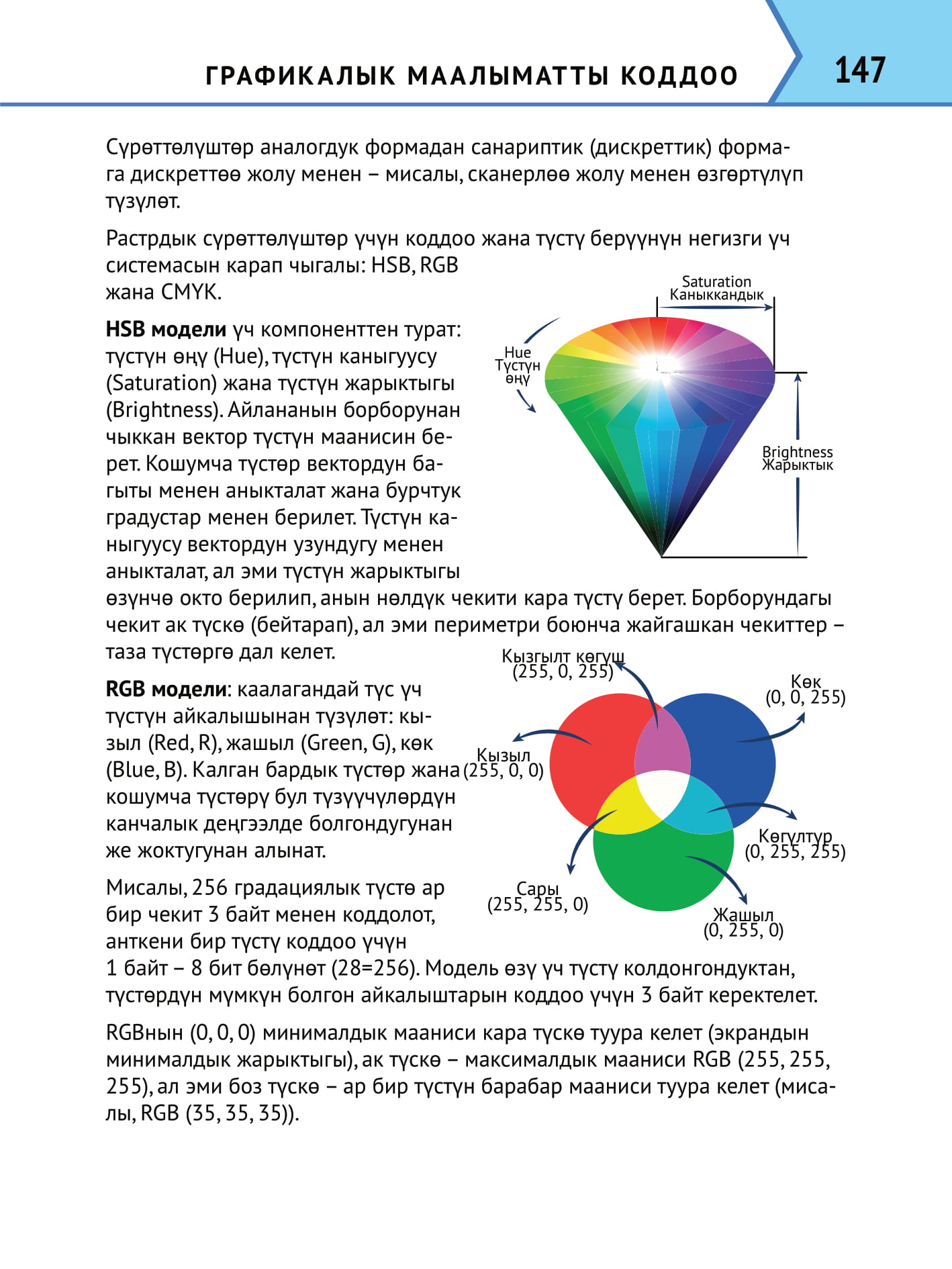 менен аныкталат, ал эми түстүн жарыктыгы өзүнчө окто берилип, анын нөлдүк чекити кара түстү берет. Борборундагы чекит ак түскө (бейтарап), ал эми периметри боюнча жайгашкан чекиттер – таза түстөргө дал келет
RGB модели: каалагандай түс үч 
түстүн айкалышынан түзүлөт: кызыл (Red, R), жашыл (Green, G), көк (Blue, B). Калган бардык түстөр жана кошумча түстөрү бул түзүүчүлөрдүн канчалык деңгээлде болгондугунан же жоктугунан алынат.Мисалы, 256 градациялык түстө ар бир чекит 3 байт менен коддолот, анткени бир түстү коддоо үчүн 1 байт – 8 бит бөлүнөт.
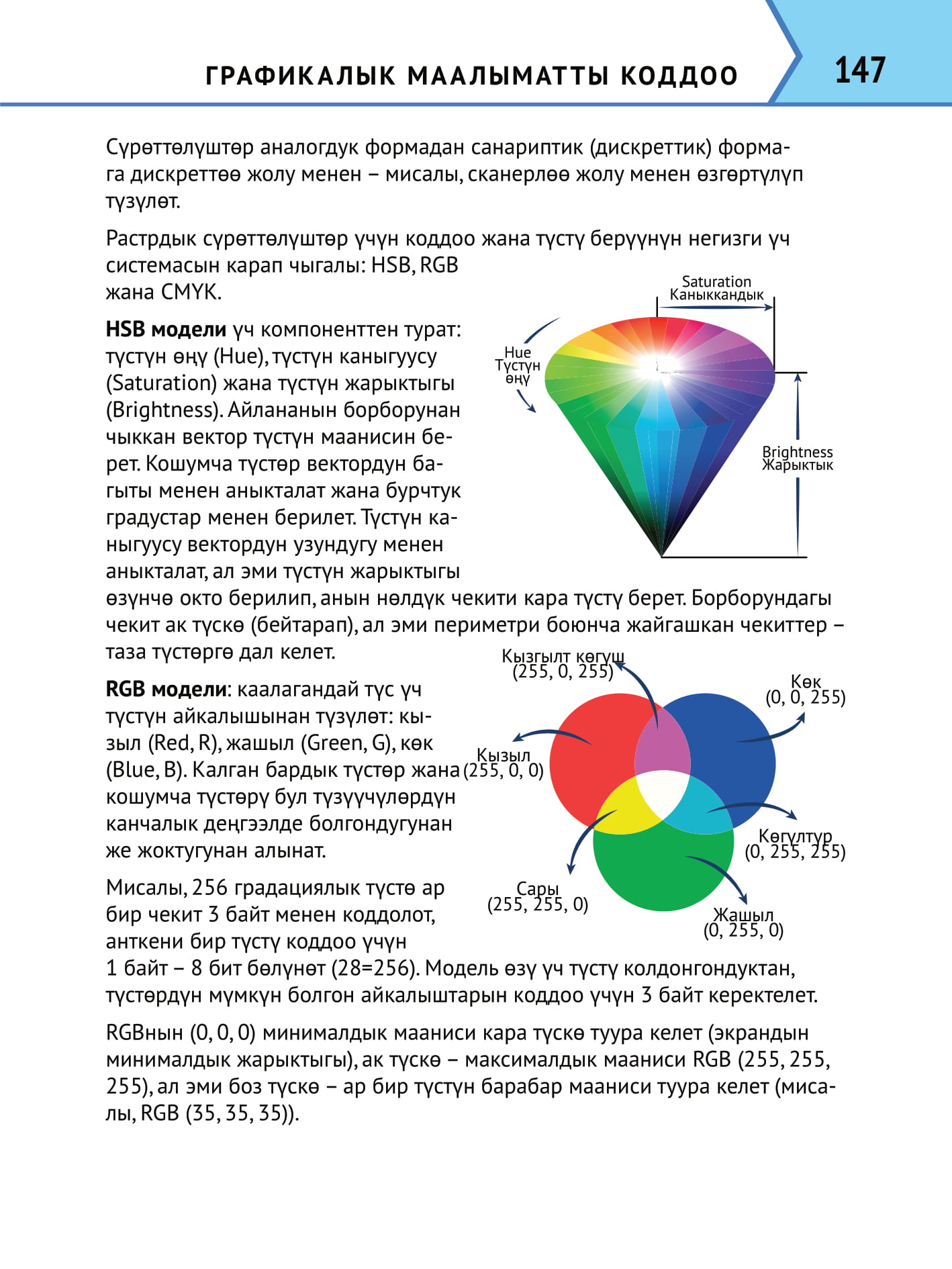 (28=256). Модель өзү үч түстү колдонгондуктан, түстөрдүн мүмкүн болгон айкалыштарын коддоо үчүн 3 байт керектелет. RGBнын (0, 0, 0) минималдык мааниси кара түскө туура келет (экрандын минималдык жарыктыгы), ак түскө – максималдык мааниси RGB (255, 255, 255), ал эми боз түскө – ар бир түстүн барабар мааниси туура келет (мисалы, RGB (35, 35, 35)).
CMYK модели: басмаканада басып чыгарууларда колдо- нулат. Кошумча түстү калган эки түстү кошуу менен же ак түстөн кемитүү менен алат. Кызыл түс үчүн кошумча 
түстөр көгүш (Cyan, C) = жашыл + көк = ак - кызыл, жашыл түс үчүн – кочкул кызыл (Magenta, M) = 
кызыл + көк = ак – жашыл, көк түс үчүн – сары (Yellow, Y) = кызыл + жашыл = ак — көк.
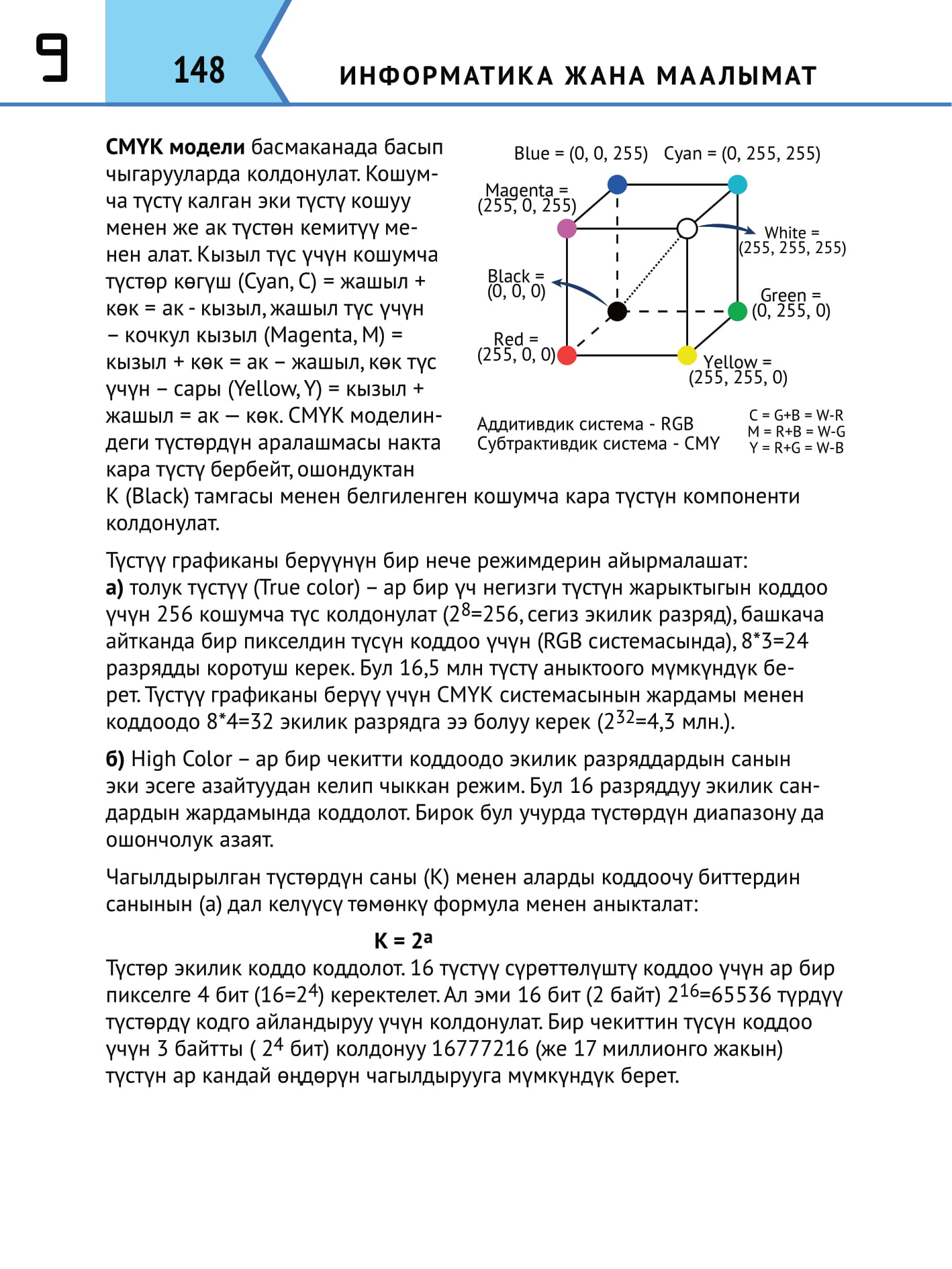 Аддитивдик система – RGB
Субтрактивдик система - CMY
С = G+B = W-R
M = R+B = W-G
Y = R+G = W-B
CMYK моделиндеги түстөрдүн аралашмасы накта кара түстү бербейт, ошондуктан К (Black) тамгасы менен белгиленген кошумча кара түстүн компоненти колдонулат.
Түстүү графиканы берүүнүн бир нече режимдерин айырмалашат:
а)толук түстүү (True color) – ар бир үч негизги түстүн жарыктыгын коддоо үчүн 256 кошумча түс колдонулат (28=256, сегиз экилик разряд), башкача айтканда бир пикселдин түсүн коддоо үчүн (RGB системасында), 8*3=24 разрядды коротуш керек. Бул 16,5 млн түстү аныктоого мүмкүндүк берет. Түстүү графиканы берүү үчүн СМҮК системасынын жардамы менен коддоо до 8*4=32 экилик разрядга ээ болуу керек (232=4,3 млн.).
б)High Color – ар бир чекитти коддоодо экилик разряддардын санын эки эсеге азайтуудан келип чыккан режим. Бул 16 разряддуу экилик сандардын жардамында коддолот. Бирок бул учурда түстөрдүн диапазону да ошончолук азаят. Чагылдырылган түстөрдүн саны (К) менен аларды коддоочу биттердин санынын (а) дал келүүсү төмөнкү формула менен аныкталат:
К = 2а
Түстөр экилик коддо коддолот. 16 түстүү сүрөттөлүштү коддоо үчүн ар бир пикселге 4 бит (16=24) керектелет. Ал эми 16 бит (2 байт) 216=65536 түрдүү түстөрдү кодго айландыруу үчүн колдонулат. Бир чекиттин түсүн коддоо үчүн 3 байтты ( 24бит) колдонуу 16777216 (же 17 миллионго жакын) түстүн ар кандай өңдөрүн чагылдырууга мүмкүндүк берет.
Сүрөттү сактоо үчүн керек болгон видеоэстин маалыматтык көлөмүн төмөнкү формула менен эсептесе болот: 
Vэс = I * X * Y , 
мында, V эс – бит менен туюнтулган видеоэстин маалыматтык көлөмү; 
X * Y  - сүрөттүн чекиттеринин саны (горизонталь жана вертикаль боюнча) 
I – бир чекитке туура келген биттердин түсүнүн тереңдиги.
Мисал 1. Экрандын чечилиши 800x600 чекит жана түстүн тереңдиги 24 битке барабар болгон графикалык режим үчүн видеоэстин керектүү көлөмү төмөнкүгө барабар: V эс = 24 * 600 * 800 = 
11 520 000 бит = 1 440 000 байт = 1 406, 25 Кбайт = 1, 37 Мбайт. 
Жообу: 1, 37 Мбайт
Мисал 2. Ак-кара (боз түстүн градациясыз) түстөгү  растрдык сүрөт 10*10 чекитик өлчөмгө ээ. Бул сүрөттөлүш эстин кандай көлөмүн ээлейт? 
Чыгаруу: 
Чекиттердин саны – 100 Бардыгы 2 түс – ак жана кара болгондуктан, түстүн тереңдиги 1 ге (21 =2) барабар. Видеоэстин көлөмү 100*1=100 битке барабар. Жообу: 100 бит.
Мисал 3. Өлчөмү 128*128 пиксель болгон растрдык сүрөттү сактоо үчүн эстен 4 КБ бөлүштү. Сүрөттүн палитрасындагы мүмкүн болгон түстөрдүн санын аныктагыла. 
Чыгаруу: Сүрөттүн чекиттеринин санын аныктайлы. 128*128=16384 чекит же пиксель.  Сүрөт үчүн бөлүнгөн эстин көлөмүн бит менен туюнтабыз, анткени V=I*X*Y бит менен эсептелет. 4 Кб=4*1024=4 096 байт = 4096*8 бит =32768 бит. Түстүн тереңдигин табабыз              I =V/(X*Y)=32768:16384=2,  N=2i , мында N – палитрадагы түстөрдүн саны. N=22 =4. Жообу: 4.
СУРООЛОР ЖАНА ТАПШЫРМАЛАР:
1) Берилген ак-кара сүрөттөр үчүн экилик коддорду түзгүлө 
жана аларды он алтылык эсептөө ситемасында жазгыла:
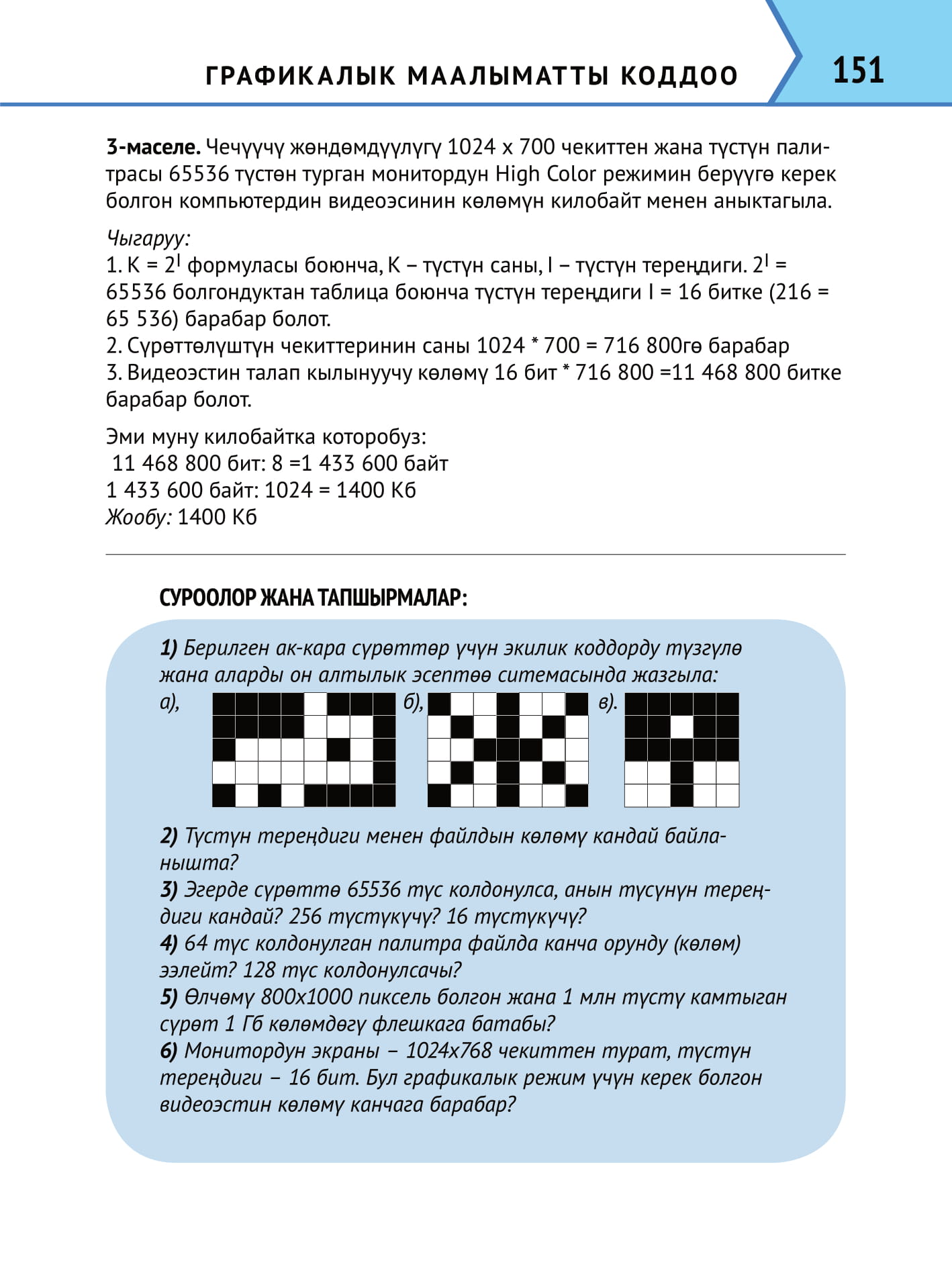 2) Түстүн тереңдиги менен файлдын көлөмү кандай байланышта?

3) Эгерде сүрөттө 65536 түс колдонулса, анын түсүнүн тереңдиги кандай? 256 түстүкүчү? 16 түстүкүчү?
Көӊүл бурганыӊарга чоӊ рахмат!
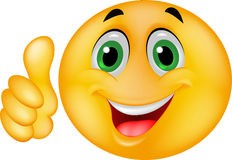